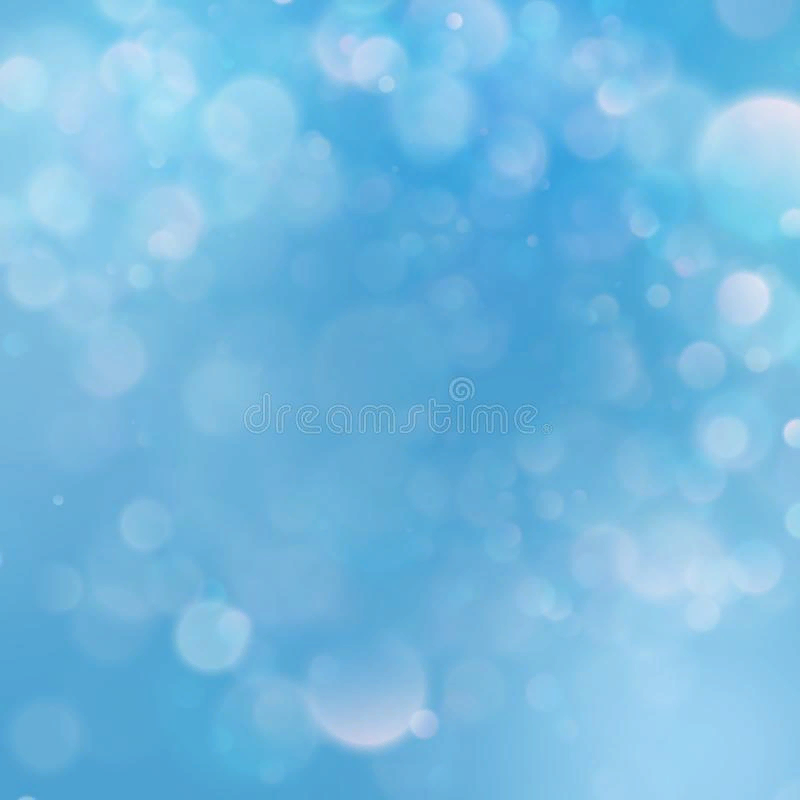 «ГОЛУБЬ МИРА»
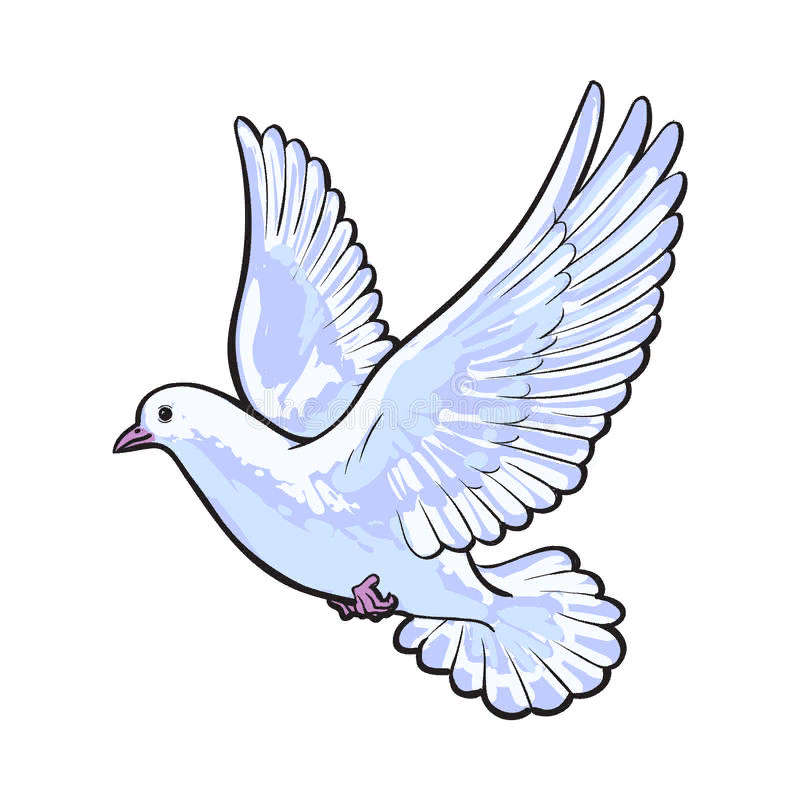 ОБЪЕДИНЕНИЕ «БУМАЖНАЯ ПЛАСТИКА»
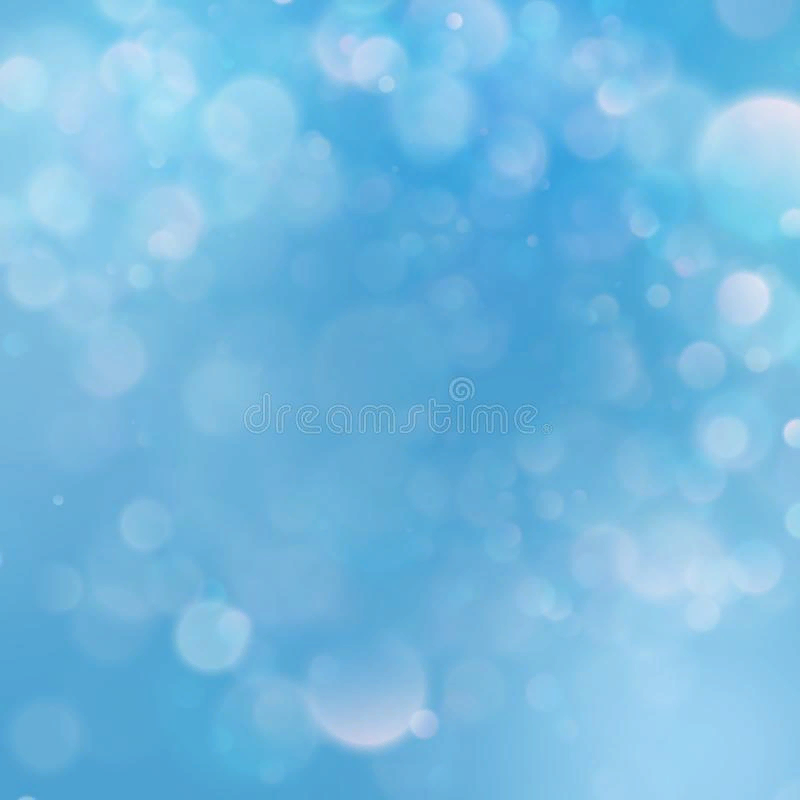 «ГОЛУБЬ МИРА»
ОБЪЕДИНЕНИЕ «БУМАЖНАЯ ПЛАСТИКА»
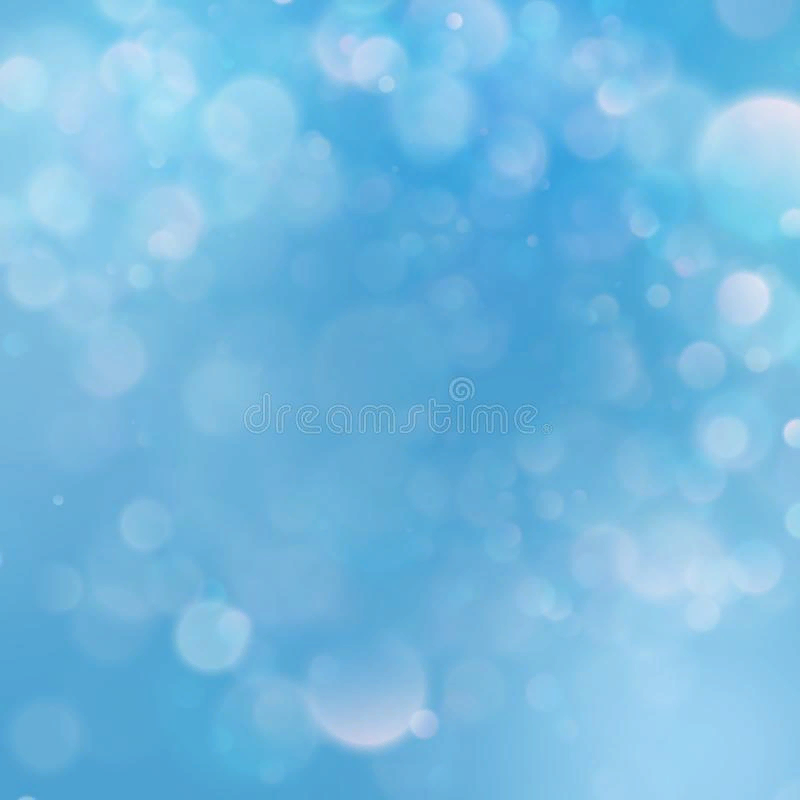 Сделать птиц мира не так уж и сложно, всего лишь запаситесь терпением и основными необходимыми материалами: бумага, клей, ножницы
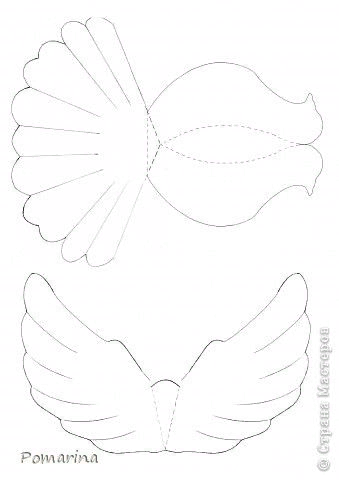 Можно нарисовать или распечатать шаблон, а затем вырезать его
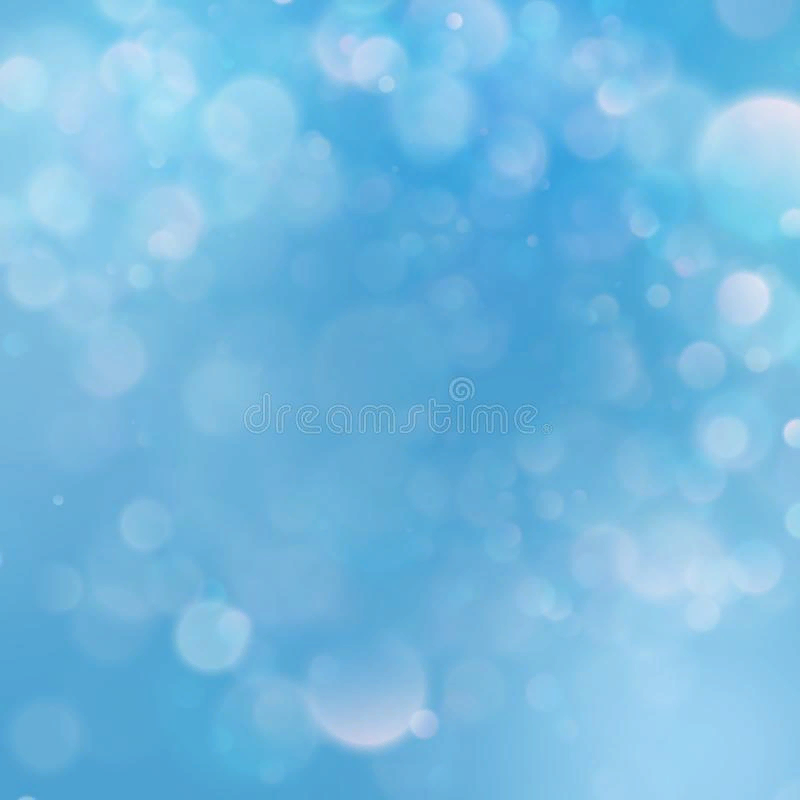 Сделайте надрезы на хвосте по сплошным линиям. Изогните туловище по пунктирной линии»
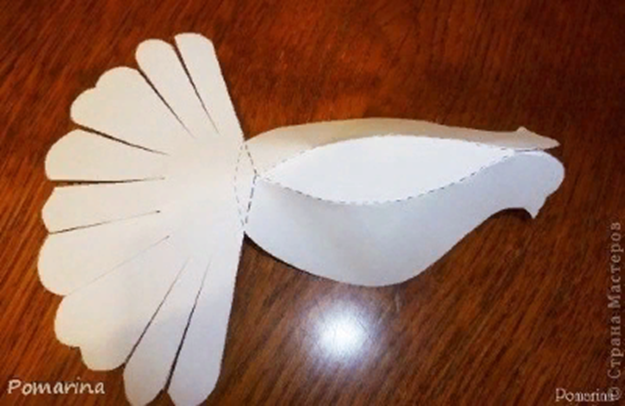 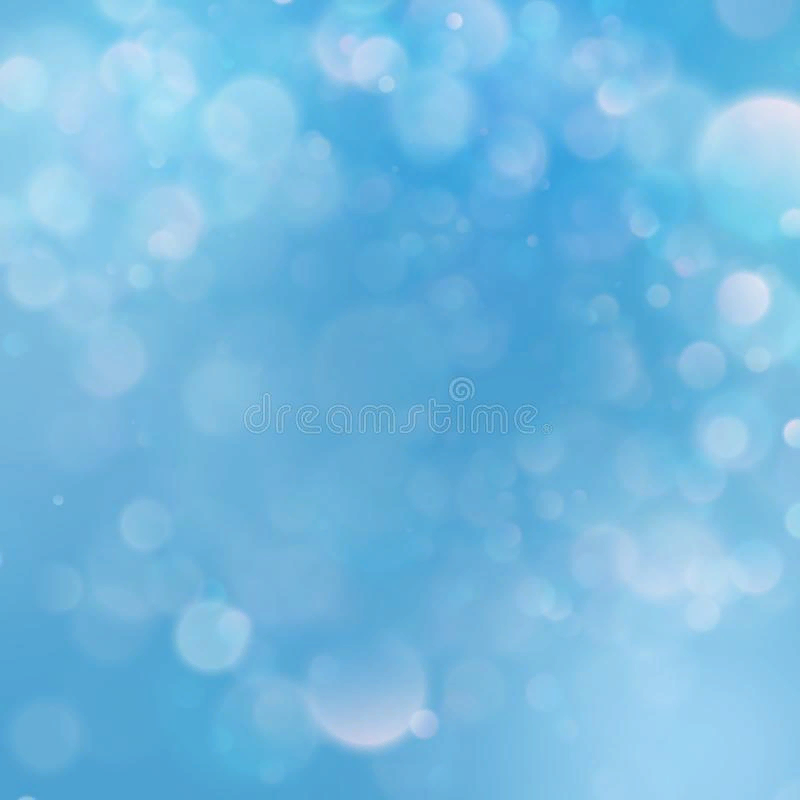 Согните хвост по пунктирным линиям и сверните его так, как показано на рисунке
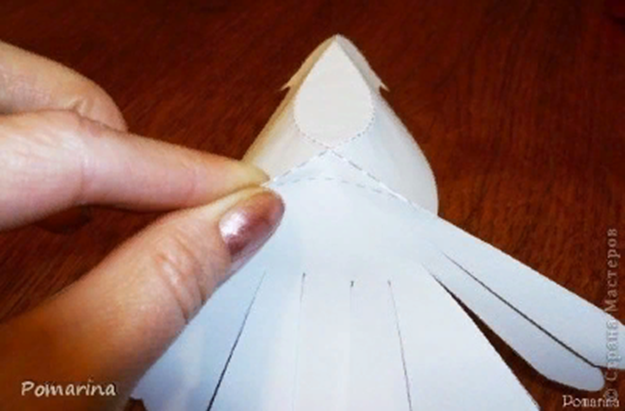 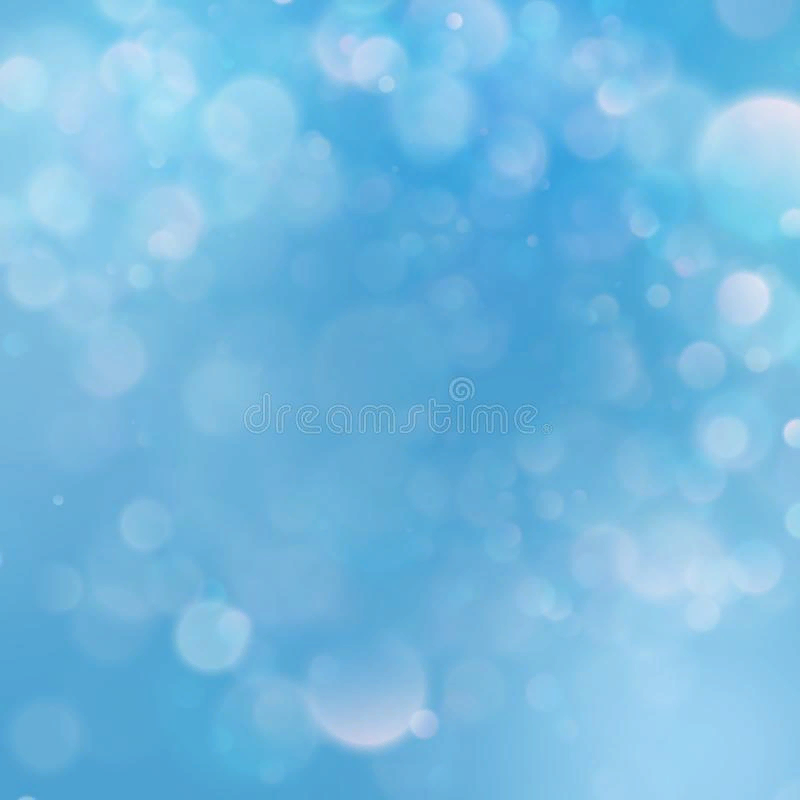 Выгните хвост кверху по пунктирной линии, как показано здесь.
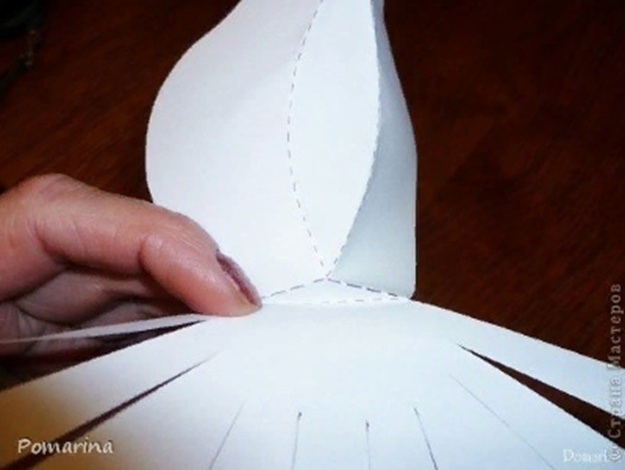 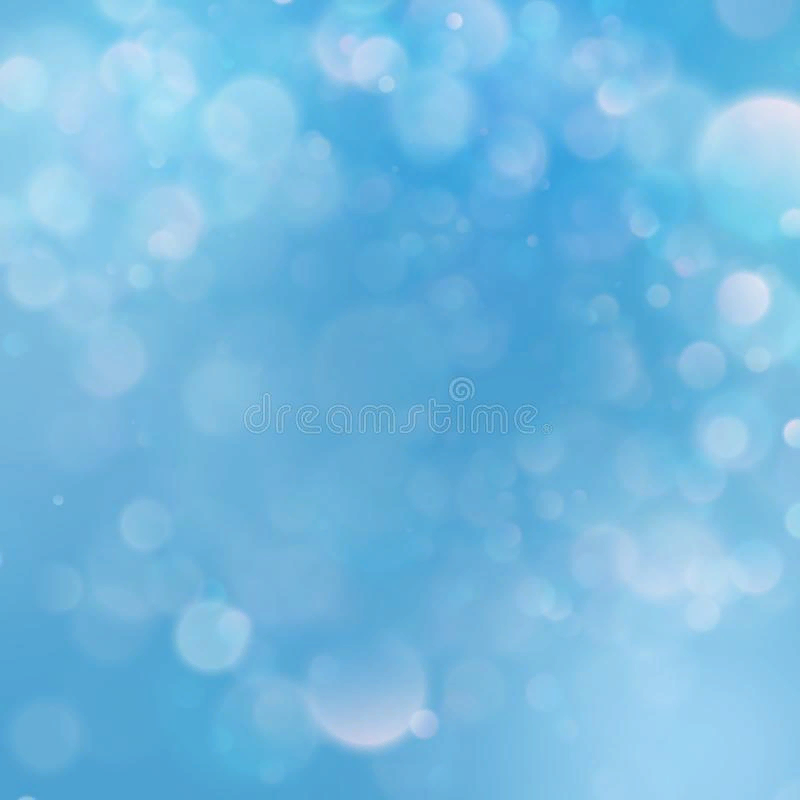 С помощью клея скрепите заготовку так, чтобы она выглядела как на фотографии. Наносите клей на голову и возле хвоста. Посередине должно оставаться свободное место, чтобы вставить крылья
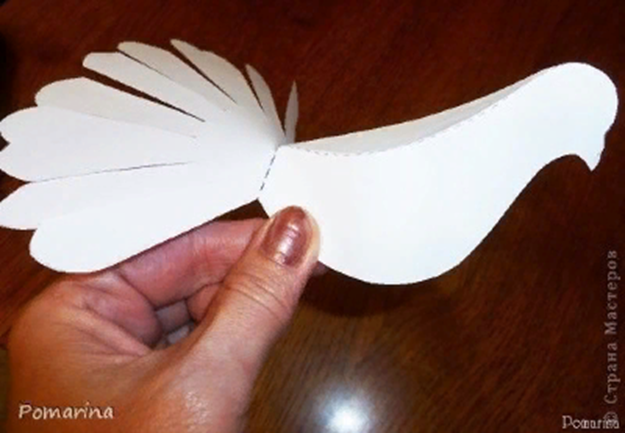 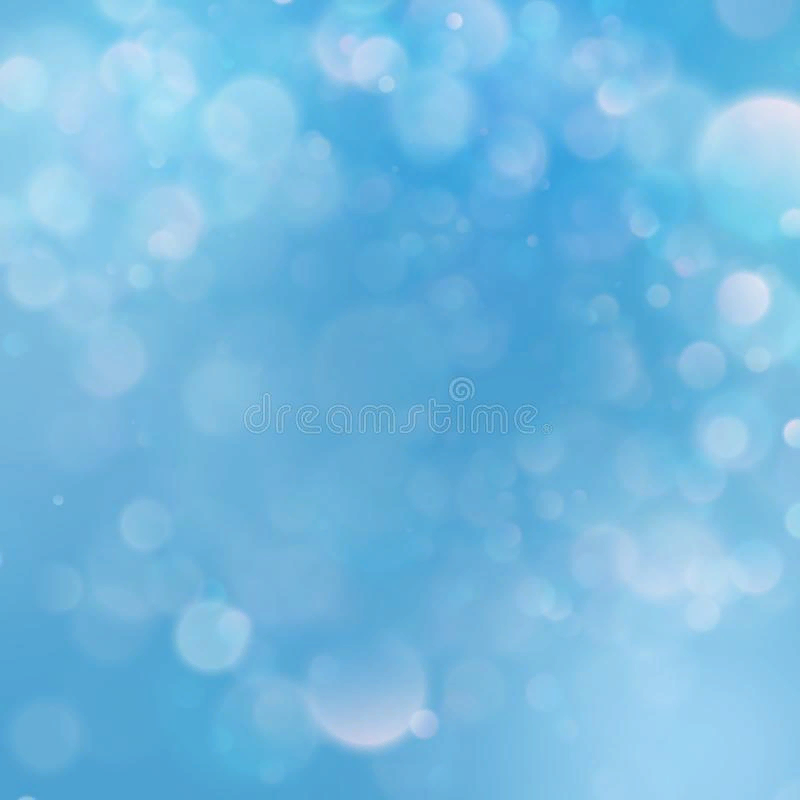 Сделайте на втором шаблоне (крылья) надрезы так же, как вы делали на хвосте.
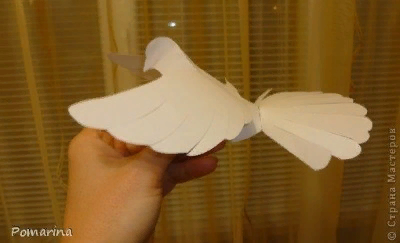 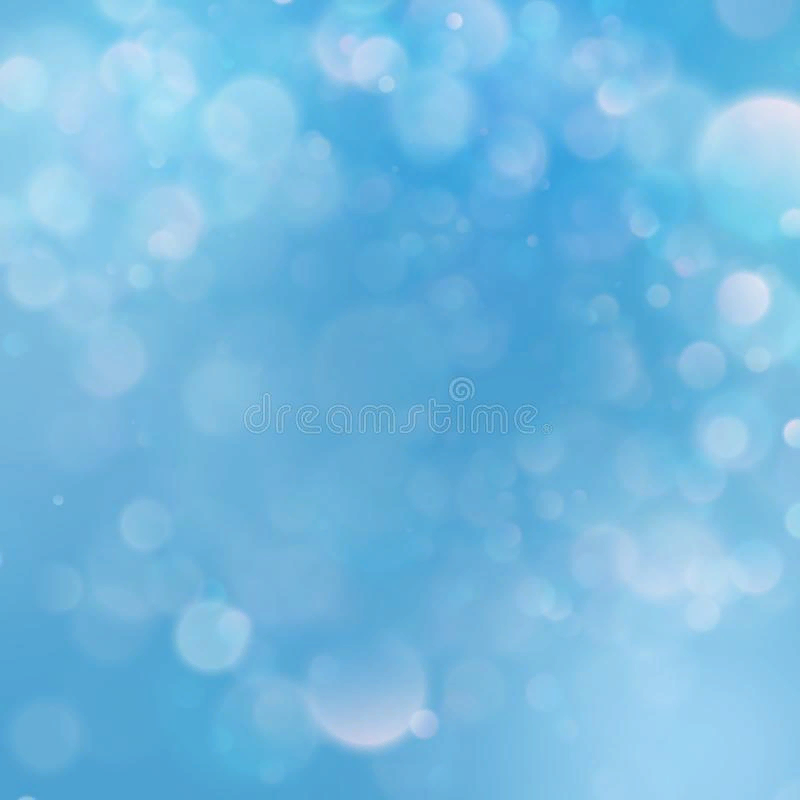 Сложите вторую заготовку по пунктирным линиям. Посередине получится маленький треугольник.          Нанесите на него клей, вставьте в первую заготовку                и скрепите все вместе.
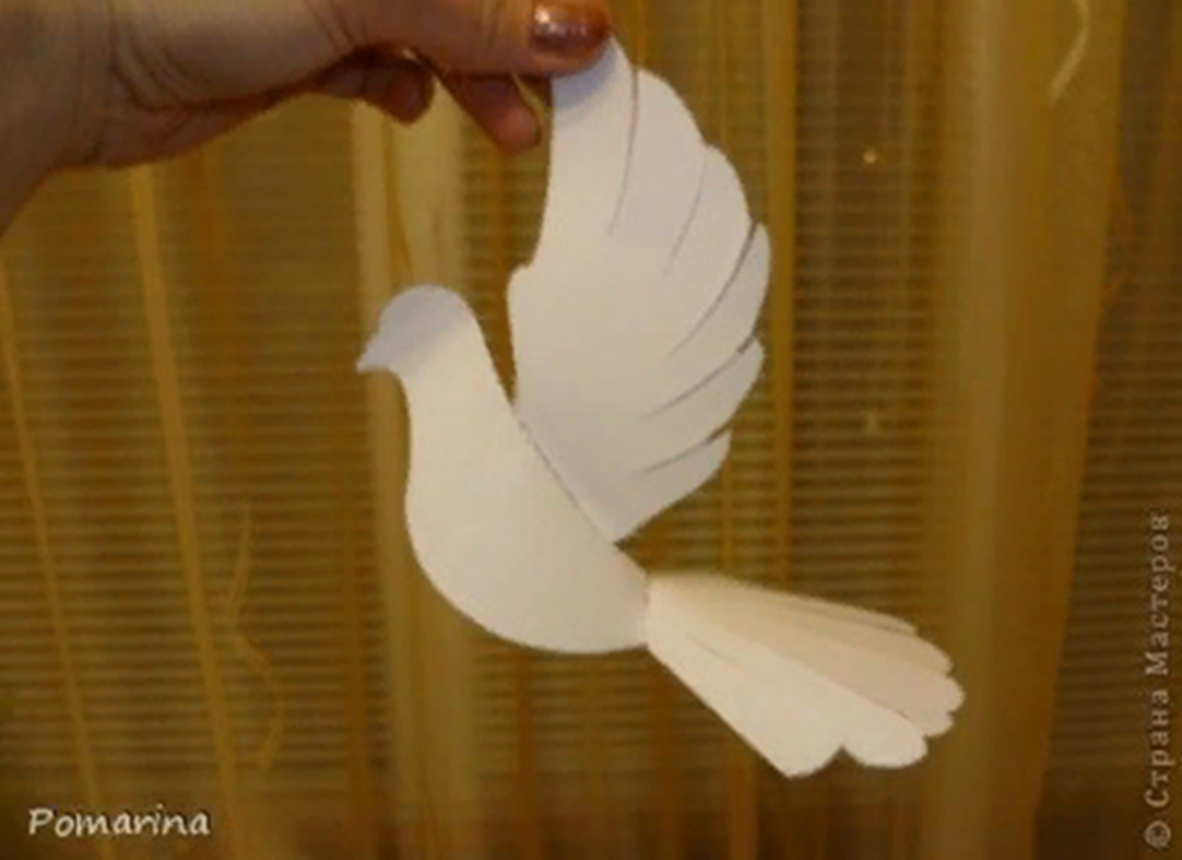 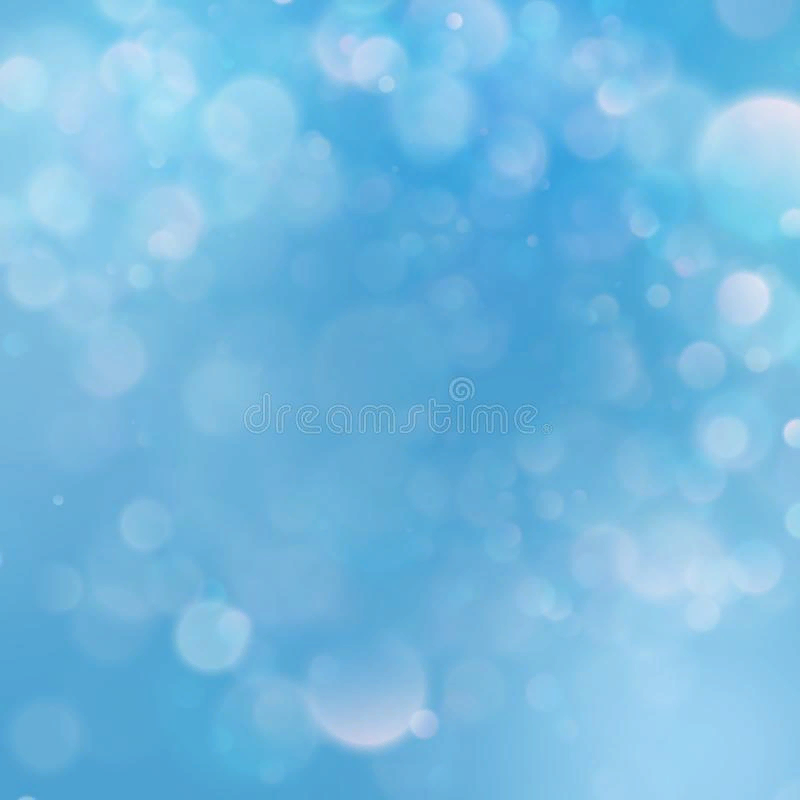 У вас получится вот такой замечательный голубь
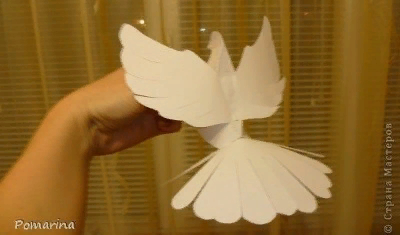 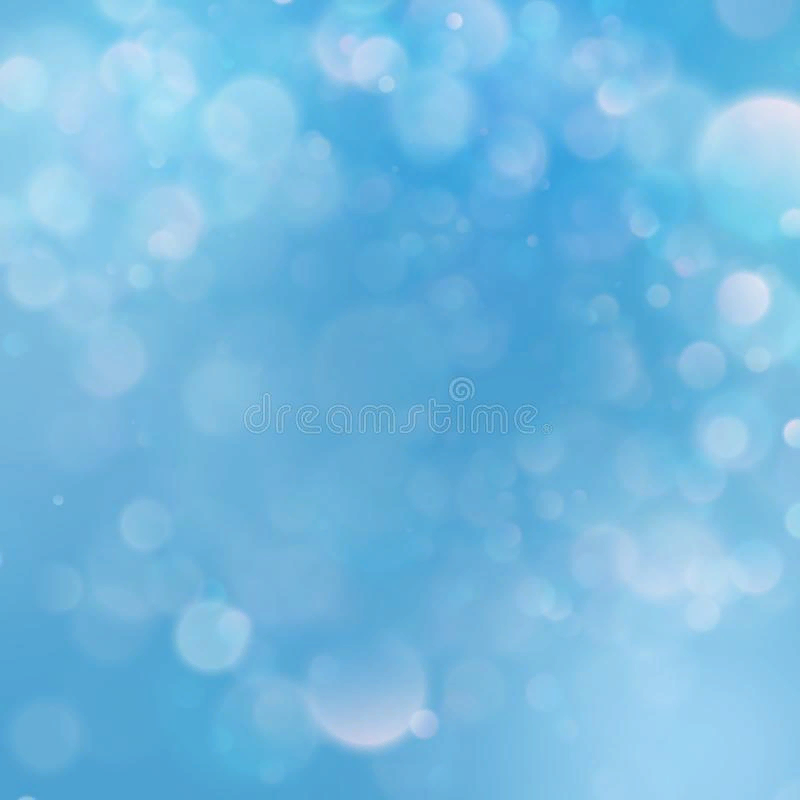 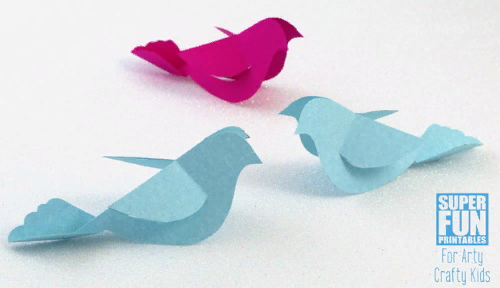 Ещё один вариант изготовления голубя из бумаги